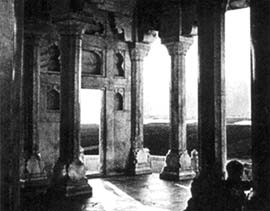 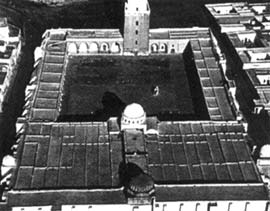 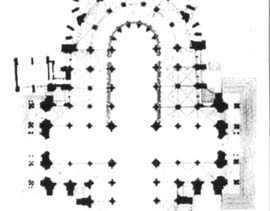 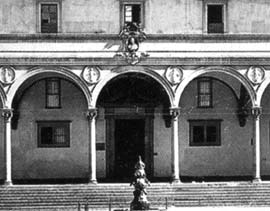 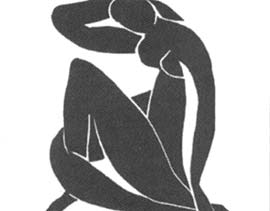 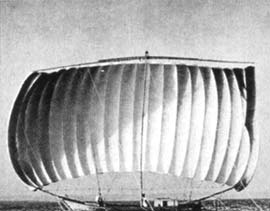 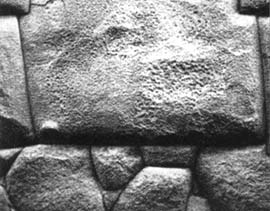 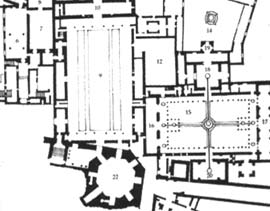 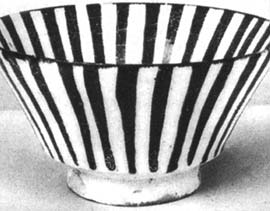 This slide set is licensed under a Creative Commons license:
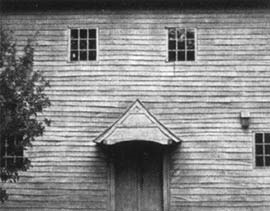 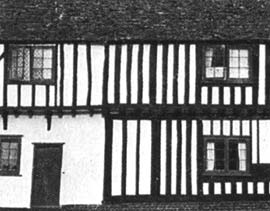 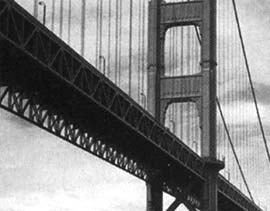 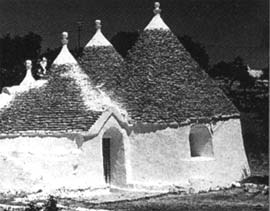 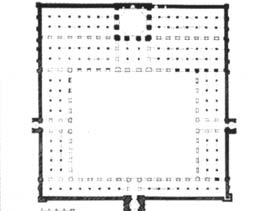 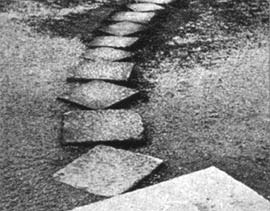 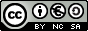 Educational Taxonomy
& Pattern Approach
Are There Benefits for Educational Scenarios from Exploring Alexander's fifteen properties of living centers?
Peter Baumgartner
Reinhard Bauer
Danube University Krems
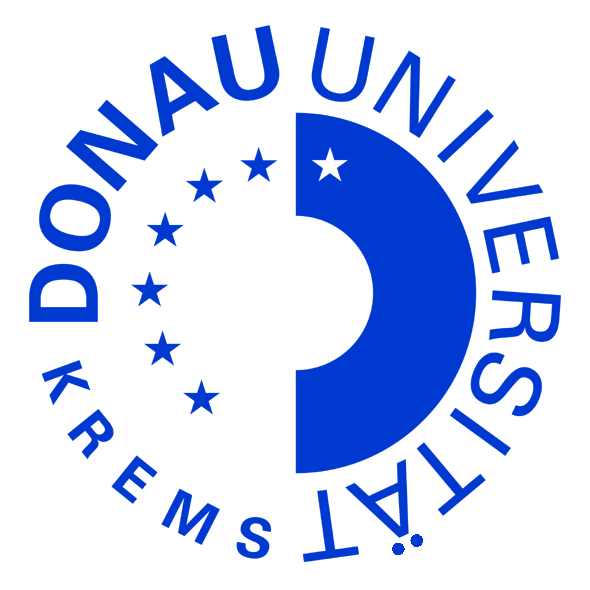 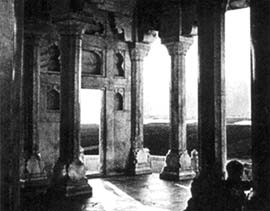 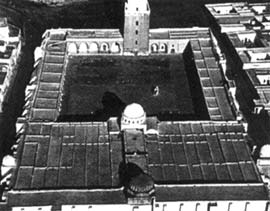 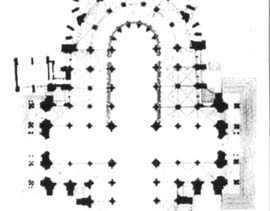 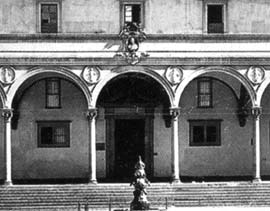 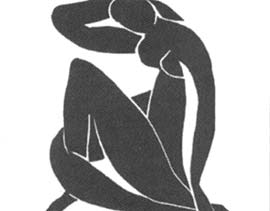 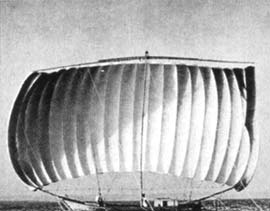 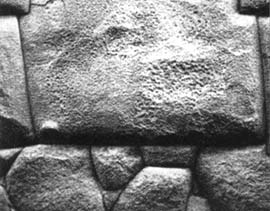 Outline
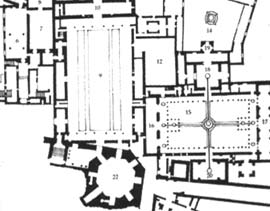 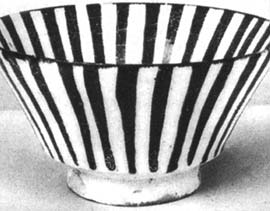 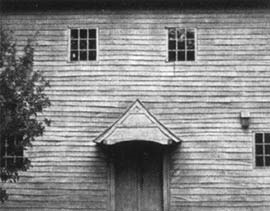 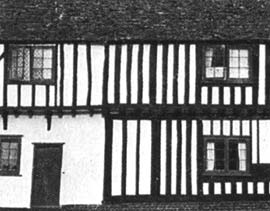 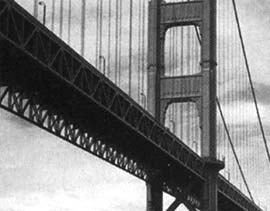 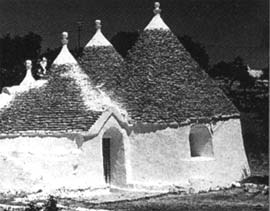 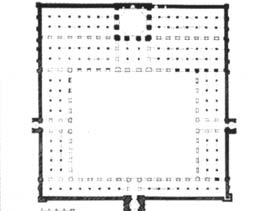 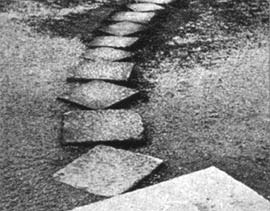 Patterns and Pedagogical Patterns

What is a taxonomy and why do we need it?

Alexander's 15 properties & their implication for education
What are Patterns?
“Each pattern describes a problem which occurs over and over again in our environment, and then describes the core of the solution to that problem, in such a way that you can use this solution a million times over, without ever doing it the same way twice.”

– Christopher Alexander, A Pattern Language, 1977
Pattern number
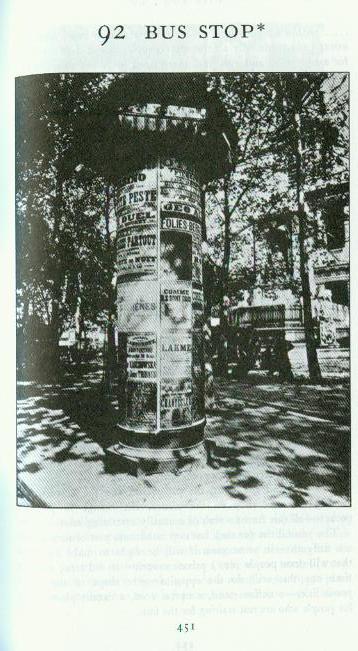 Pattern name
Picture from the real world that relates to the pattern and shows an architypal example of that pattern.
Alexandrian Pattern Form (1)
Context for the pattern which explains how to complete certain larger patterns.
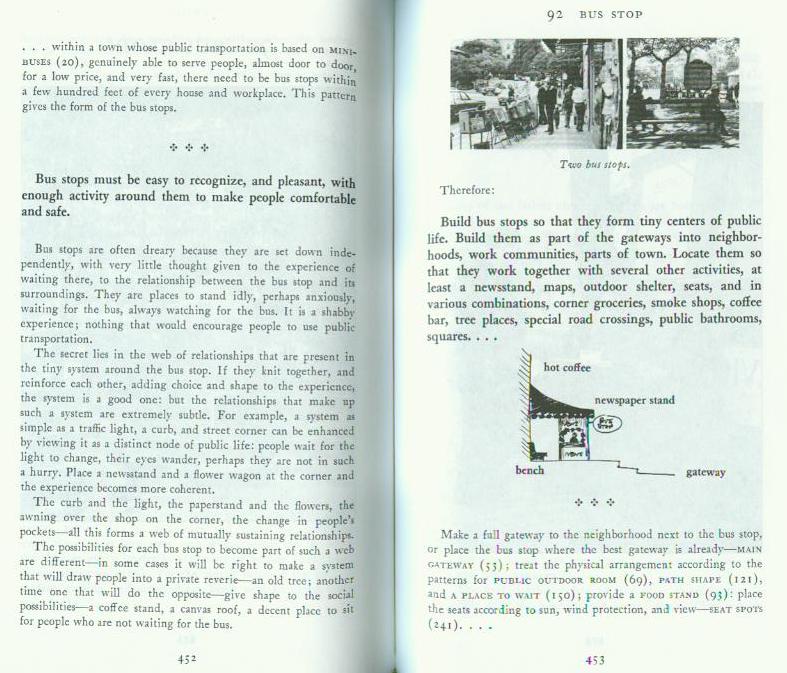 Problem in 1 or 2 sentences
Solution = heart of the pattern
Forces relevant in the given problem context along with hints on how to resolve the forces.
Diagram which shows the solution
Smaller patterns and their relations to the given pattern
Alexandrian Pattern Form (2)
Relationships between key elements in Alexander’s pattern definition
Pattern User
Context
operates in
prioritizes
Forces
has
resolves
Problem
Solution
solves
Reproduced according to Arnold & Podehl (1999, p. 143), Meszaros & Doble (1998)
What are Pedagogical Patterns?
“Pedagogical patterns try to capture expert knowledge of the practice of teaching and learning. The intent is to capture the essence of the practice in a compact form that can be easily communicated to those who need the knowledge. Presenting this information in a coherent and accessible form can mean the difference between every new instructor needing to relearn what is known by senior faculty and easy transference of knowledge of teaching within the community. .”

– http://www.pedagogicalpatterns.org/
SEMINARS
A Pedagogical Pattern Language
about teaching seminars effectively
 – Astrid Fricke & Markus Völter 2000
Why do they need a taxonomy?
What is a taxonomy?
I understand taxonomy as a classification schema built by a system of consistent generative principles, procedures and rules guided by a functional logic appropriate for reflecting the (assumed) mechanism of action of the classified object.

Baumgartner, 2009
A critical finding ...
Pedagogy has not succeeded so far in establishing a consistent taxonomy of educational scenarios.
Advantages of a taxonomy
Integration
Orientation
Information
Cost reduction
Transfer
Innovation
Heuristics
Troubles with a taxonomy
Categories
Operationalization
Structuring
Granularity
What is an
educational scenario?
Definition
As a first approximation, we can perceive it as a representation of an educational setting, which comprises of an arrangement (configuration) of social, spatial, content-related, and temporal variables (= action patterns). This definition includes both, abstracting unnecessary details of action situation and characterizing necessary conditions and environments for the implementation.
[Speaker Notes: Didaktisches Szenario: Als erste Näherung können wir darunter eine
Darstellung eines didaktischen Settings verstehen, das aus einem Arrangement
(Konfiguration) von sozialen, räumlichen, inhaltlichen und zeitlichen
Variablen gebildet wird (= Handlungsmuster). Die Beschreibung ist dabei so
gefasst, dass sie einerseits von unnötigen Einzelheiten der
Handlungssituation abstrahiert, andererseits aber auch die für die Umsetzung
notwendigen Voraussetzungen und Umgebungsbedingungen charakterisiert.]
Educational Stratification Model
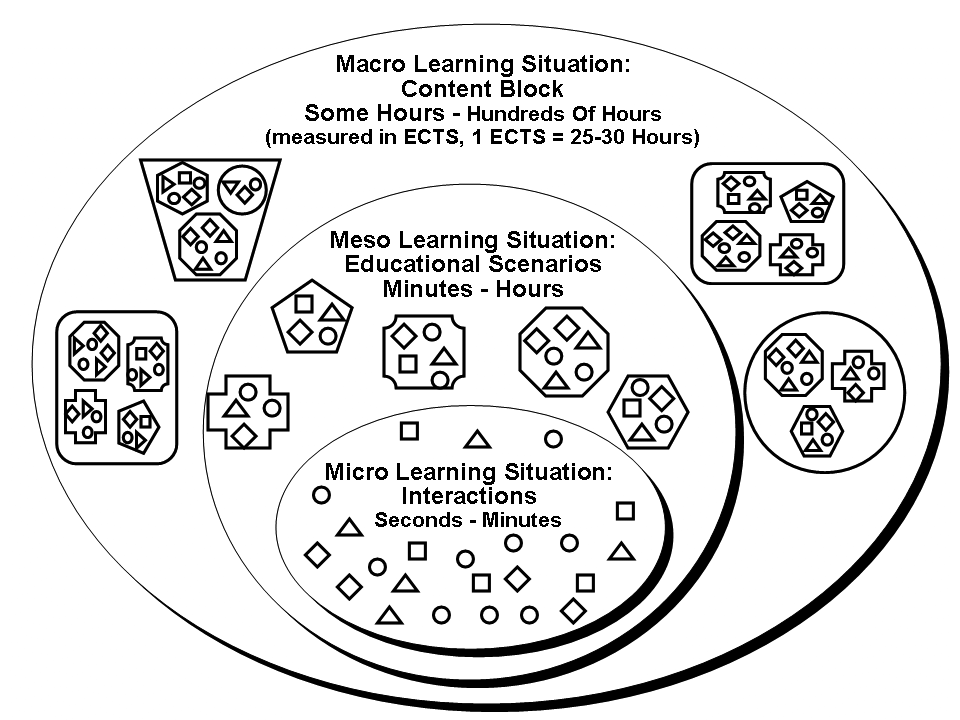 Ball Bearing Method (“Kugellager”)
[Speaker Notes: The Ball Bearing method (German: Kugellager) can be used to prevent an endless sequence of ”talks in front of an audience”. For instance, different student speakers may one by one present different eLearning standards to the audience. These series of talks tend to get boring for the audience. The activation of the learner audience is low; many times students are just waiting for
their turn to present.
To understand the specifics of the Educational Scenario Ball Bearing, we continue our above mentioned example of 40 participants of the block inside the Educational Technology II course.
For the implementation of the Ball Bearing method, we first distributed informational material on eLearning standards. In groups of four persons, the students investigated one of ten different
eLearning standards. After the group investigations, half the course participants formed an inner circle, while the other half formed an opposing outer circle. The inner circle of learners– and this is the reason for calling this Educational Scenario “Ball Bearing” – is shifted one station clockwise each time a central signal is given. During a fixed time frame (e.g., five minutes), the members of the groups in the inner circle present their findings using posters, notes or even computer presentations. The outer circle remains fixed as the inner circle wanders by a central signal (e.g. a bell) to the next station. When the circle is thus completed, the participants change roles – the inner circle people switch with the outer circle people and the second half of the Ball Bearing process begins by repetition of the procedure just described, a project work by DUK students where the Ball Bearing scenario is explained via a Flash animation in German).]
4 Dimensions of Educational Scenarios
Alexander's 15 Properties & Their Implication for Education
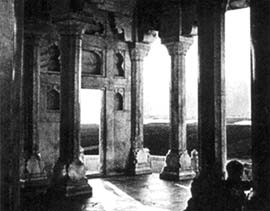 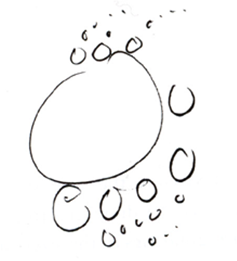 1. LEVELS OF SCALE
is the way that a strong center is made stronger partly by smaller strong centers contained in it, and partly by its larger strong centers which contain it.
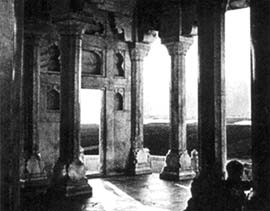 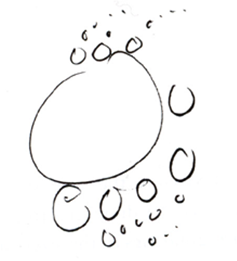 Large group Small groups
Social Interaction
Space
Large roomSmall rooms
1. LEVELS OF SCALE
Content
Poster, presentation
Time
5‘ per group, total time  e.g. 60‘ with 6 groups
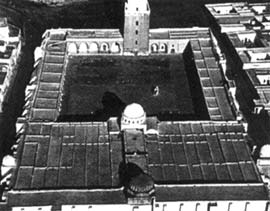 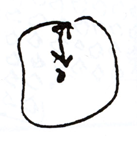 2. STRONG CENTERS
defines the way that a strong center requires a special field-like effect, created by other centers, as the primary source of its strength.
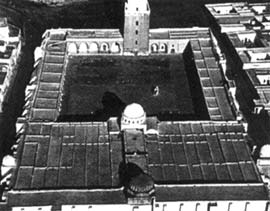 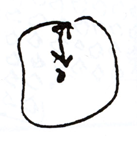 Social Interaction
Peer-to-peer
Space
Outer circle = Stations
2. STRONG CENTERS
Content
Poster
Time
5‘
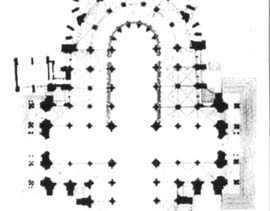 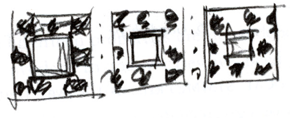 3. BOUNDARIES
is the way in which the field-like effect of a center is strengthened by the creation of a ring-like center, made of smaller centers which surround and intensify the first. The boundary also unites the center with the centers beyond it, thus strengthening it further.
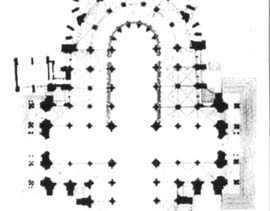 Social Interaction
Inner/Outer Student group
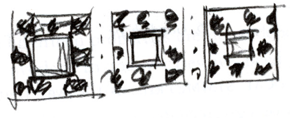 Space
Inner/Outer circle
3. BOUNDARIES
Content
Headline, frame of graphs, (web-) pages
Time
Bell = Signal for rotation
[Speaker Notes: Entering room, lecture]
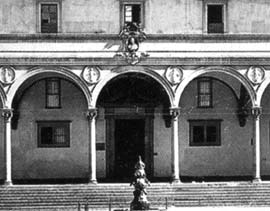 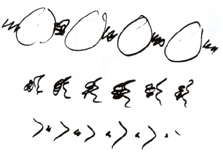 4. ALTERNATING REPETITION
is the way in which centers are strengthened when they repeat, by the insertion of other centers between the repeating ones.
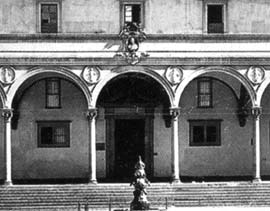 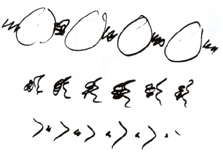 Presentation to  all the other groups
Social Interaction
Space
Everybody part of outer/inner circle
4. ALTERNATING REPETITION
Content
Talking / Listening
Time
5‘/5‘…30‘/60‘
[Speaker Notes: Time table]
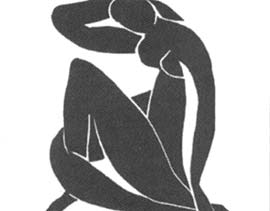 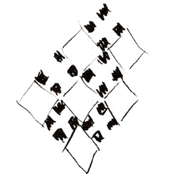 5. POSITIVE SPACE
is the way that a given center must draw its strength, in part, from the strength of other centers immediately adjacent to it in space.
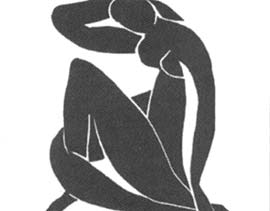 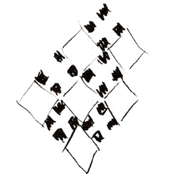 Peer-to-peer learning without teacher
Social Interaction
Space
Enough  room for rotation
5. POSITIVE SPACE
Content
Intonation, white space around a graph
Time
Coffee break
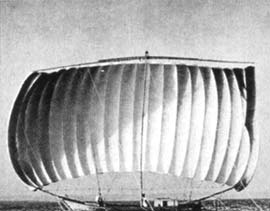 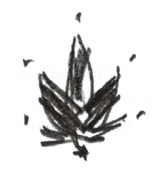 6. GOOD SHAPE
is the way that the strength of a given center depends on its actual shape, and the way this effect requires that even the shape, its boundary, and the space around it are made up of strong centers.
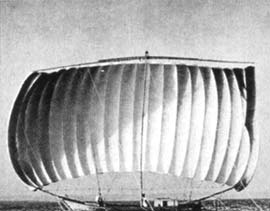 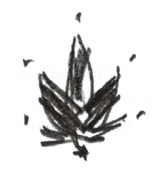 Social Interaction
Same group size
Space
Sufficient room for necessary activities
6. GOOD SHAPE
Content
Same level of difficulties and details
Time
Adequate time frame for each round
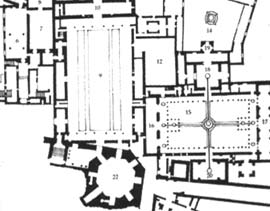 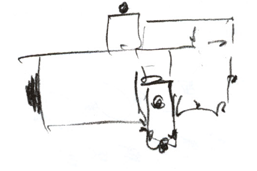 7. LOCAL SYMMETRIES
is the way that the intensity of a given center is increased by the extent to which other smaller centers which it contains are arranged in locally symmetrical groups.
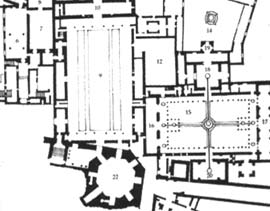 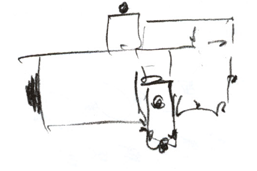 Social Interaction
Peer-to-peer work, twinning
Space
Inner/Outer circle
7. LOCAL SYMMETRIES
Content
1 Poster for every group
Time
Every presentation same time frame
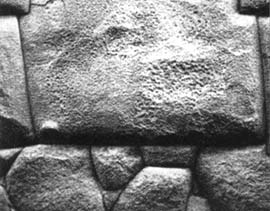 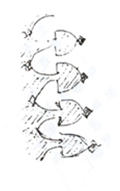 8. DEEP INTERLOCK AND AMBIGUITY
is the way in which the intensity of a given center can be increased when it is attached to nearby strong centers, through a third set of strong centers that ambiguously belong to both.
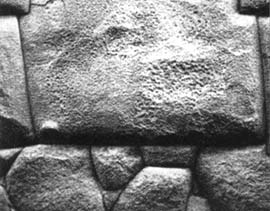 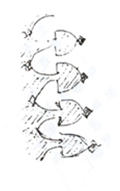 Different roles: learner = teacher& vice versa
Social Interaction
Circle rotation, part of inner/outer circle
Space
8. DEEP INTERLOCK AND AMBIGUITY
Question focused on a problem (feedback/evalu-ation)
Content
Time
Fixed time schedules & personal presentation style
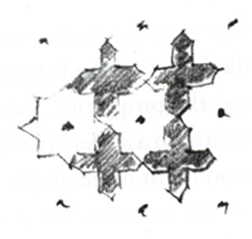 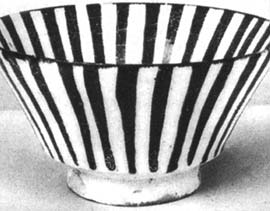 9. CONTRAST
is the way that a center is strengthened by the sharpness of the distinction between its character and the character of surrounding centers.
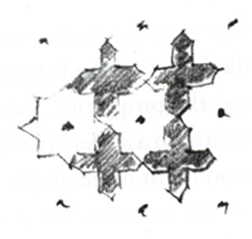 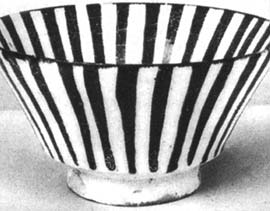 Social Interaction
Teacher vs. student groups
Space
Inner/Outer circle
9. CONTRAST
Group product vs. individual presentation, text vs. graph
Content
Time
60‘ vs. 5‘
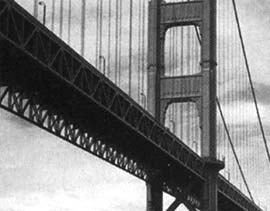 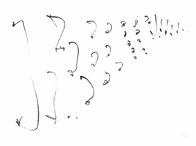 10. GRADIENTS
is the way in which a center is strengthened by a graded series of different sized centers which then “point” to the new center and intensify its field effect.
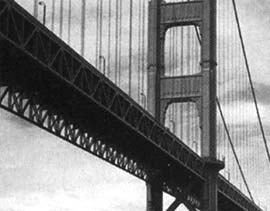 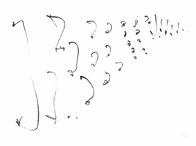 Social Interaction
Increasing confidence & responsibility
Different locations provide different perspectives for a general subject
Space
10. GRADIENTS
Small variation of every presen-tation leads to growingknowledge
Content
Sequenced repetition of learned material (e.g. forgetting curve of Ebbinghaus)
Time
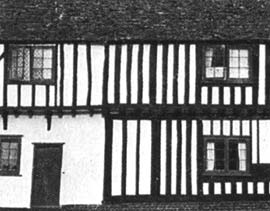 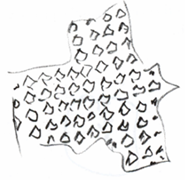 11. ROUGHNESS
is the way that the field-effect of a given center draws its strength, necessarily, from irregularities in the sizes, shapes and arrangements of other nearby centers.
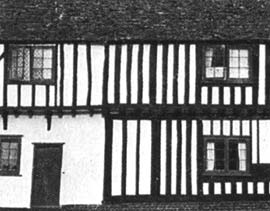 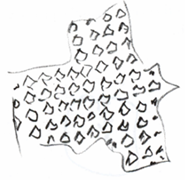 Individual characters of teachers/students
Social Interaction
Space
Every station has its individual properties
11. ROUGHNESS
Short presentation provides rough summary
Content
Time
Within every time frame individual time management
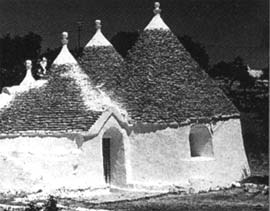 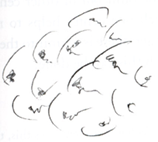 12. ECHOES
is the way that the strength of a given center depends on similarities of angle and orientation and systems of centers forming larger centers, among the centers it contains.
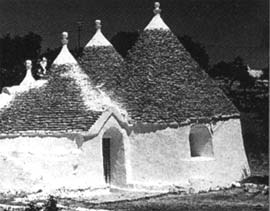 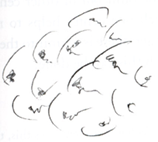 Social Interaction
Socialization, incorporation of rules
Prototypes of a classroom adapted for specific method
Space
12. ECHOES
Prior knowledge intensified and/or enhanced, redundance
Content
Time
Repetition
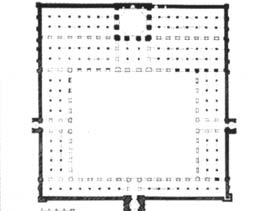 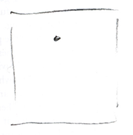 13. THE VOID
is the way that the intensity of every center depends on the existence of a still place—an empty center—somewhere in its field.
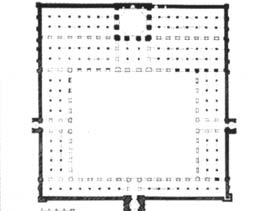 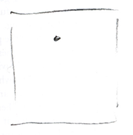 To concentrate/ to gather oneself
Social Interaction
Space
Way from one station to another
13. THE VOID
Starting the presentation with an empty poster
Content
Time
Recreational periods
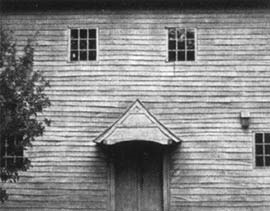 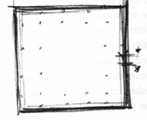 14. SIMPLICITY AND INNER CALM
is the way the strength of a center depends on its simplicity—on the process of reducing the number of different centers which exist in it, while increasing the strength of these centers to make them weigh more.
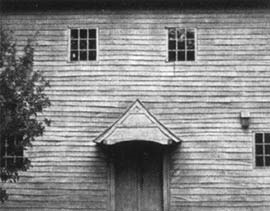 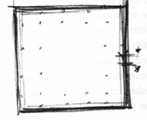 Social Interaction
No social distractions
Space
Removing furniture
14. SIMPLICITY AND INNER CALM
Simple & clear examples, to get directly to the point
Content
Time
Clear time structure
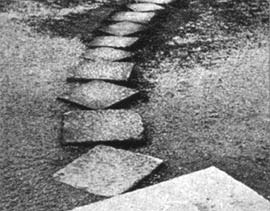 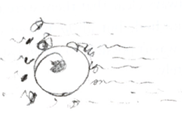 15. NOT-SEPARATENESS
is the way the life and strength of a center depends on the extent to which that center is merged smoothly—sometimes even indistinguishably—with the centers that form its surroundings.
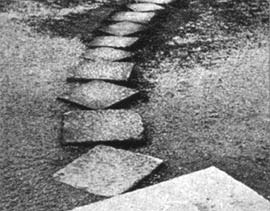 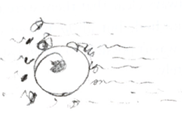 Social Interaction
Awareness of being part of a group/a larger social system
Space
Classroom as a part of larger spatial structure (e.g. school)
15. NOT-SEPARATENESS
Embedded in a learning objective
Content
Time
Scenario as a part of curricula
“The Timeless Way of Building” is an early, intentionally vague attempt to suggest the “Quality without a name”
and “The Nature of Order” is a later, more refined attempt to
not only name it but to describe its taxonomy. 

So talking about Pedagogical Pattern Language
requires thinking about and describing its taxonomy too.
Playing with
Alexander’s 15 properties forms the basis for a new educational taxonomy.
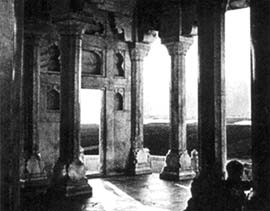 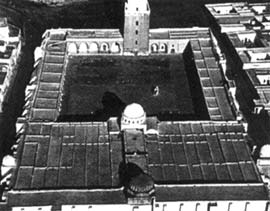 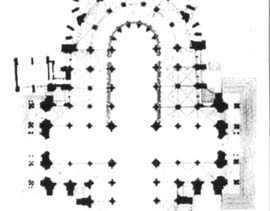 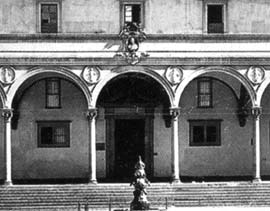 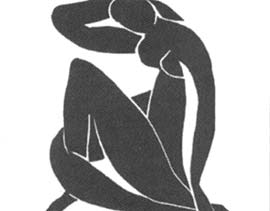 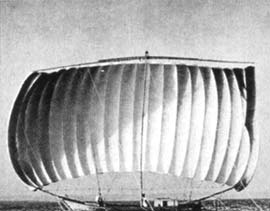 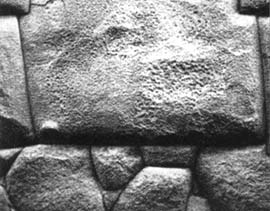 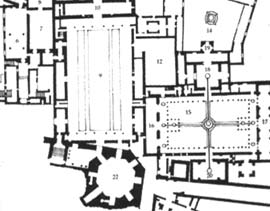 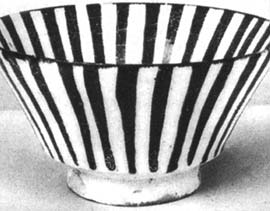 This slide set is licensed under a Creative Commons license:
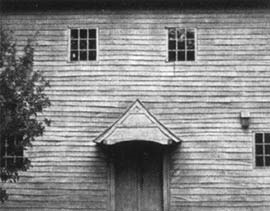 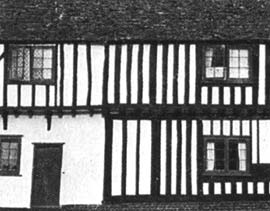 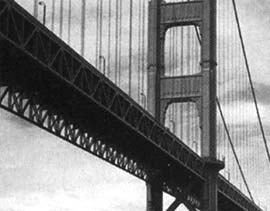 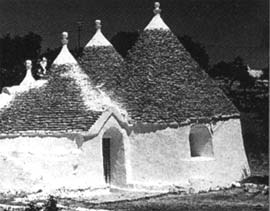 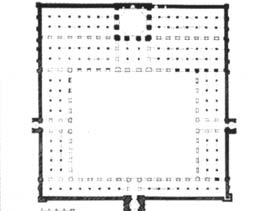 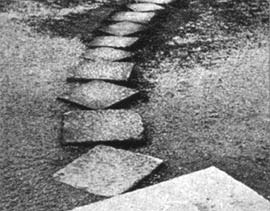 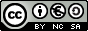 Thank you!
peter.baumgartner@donau-uni.ac.at
reinhard.bauer@donau-uni.ac.at
http://www.donau-uni.ac.at/imb
http://www.peter.baumgartner.name
Twitter: @pbaumgartner | @rebauer | @imb_duk
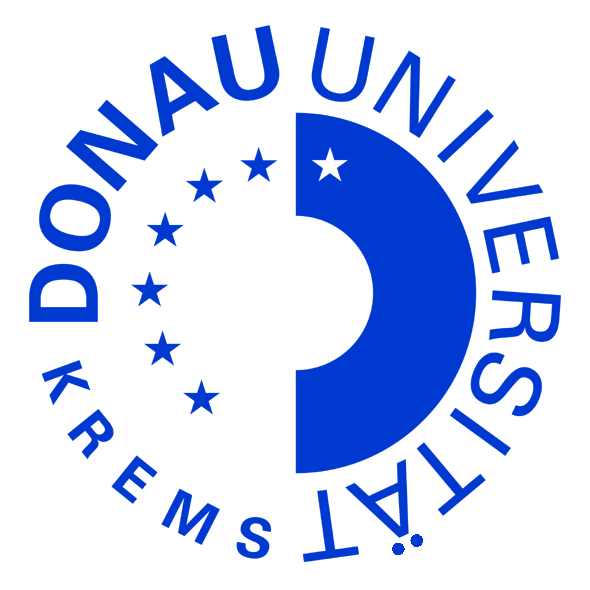